DWR’s Involvement in Flood Risk Notification
Central Valley Flood Protection Board
August 9, 2013
Presented by: 
Michael Mierzwa
California Department of Water Resources
DWR Briefs the Board
DWR Briefs the Board
Flood Risk Awareness Programs
California Flood Preparedness Week
   High Water Mark Initiative
   DWR’s Flood Risk Notification
   National Flood Insurance Program
   Community Rating System
   Local Notification Efforts
California Flood Preparedness Week
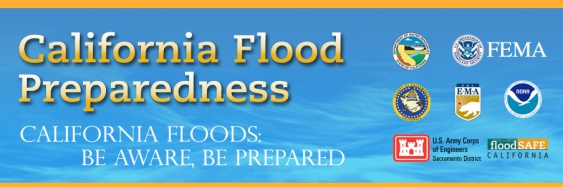 November 4-9, 2013
Social media campaign
Flood preparedness website
High Water Mark Initiative kick-off
Flood fight training
Cal OES preparedness event
Local safety fairs
Sacramento County media campaign
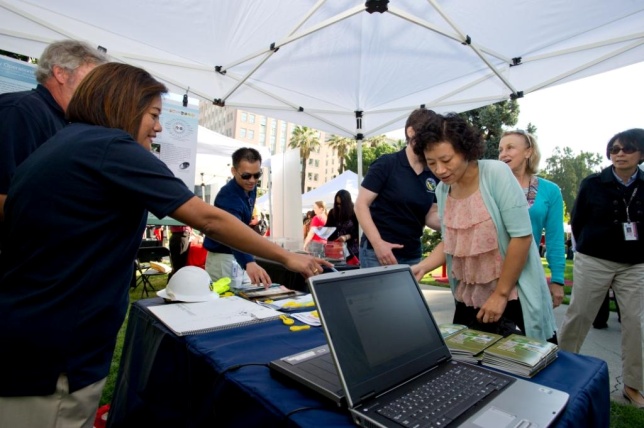 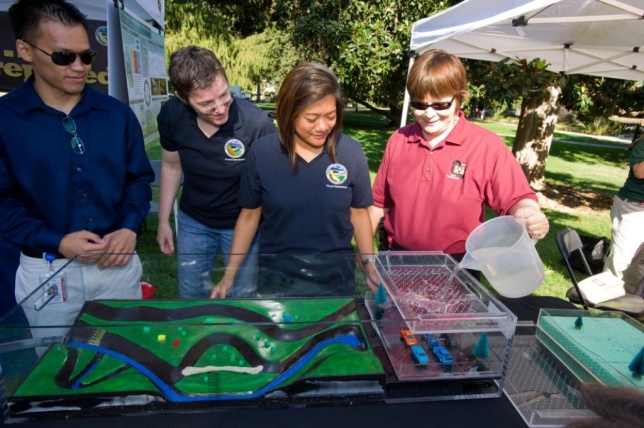 Flood Preparedness Website:
www.water.ca.gov/floodsafe/ca-flood-preparedness/fpw_home.cfm
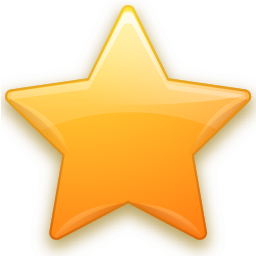 Types of Flooding in California
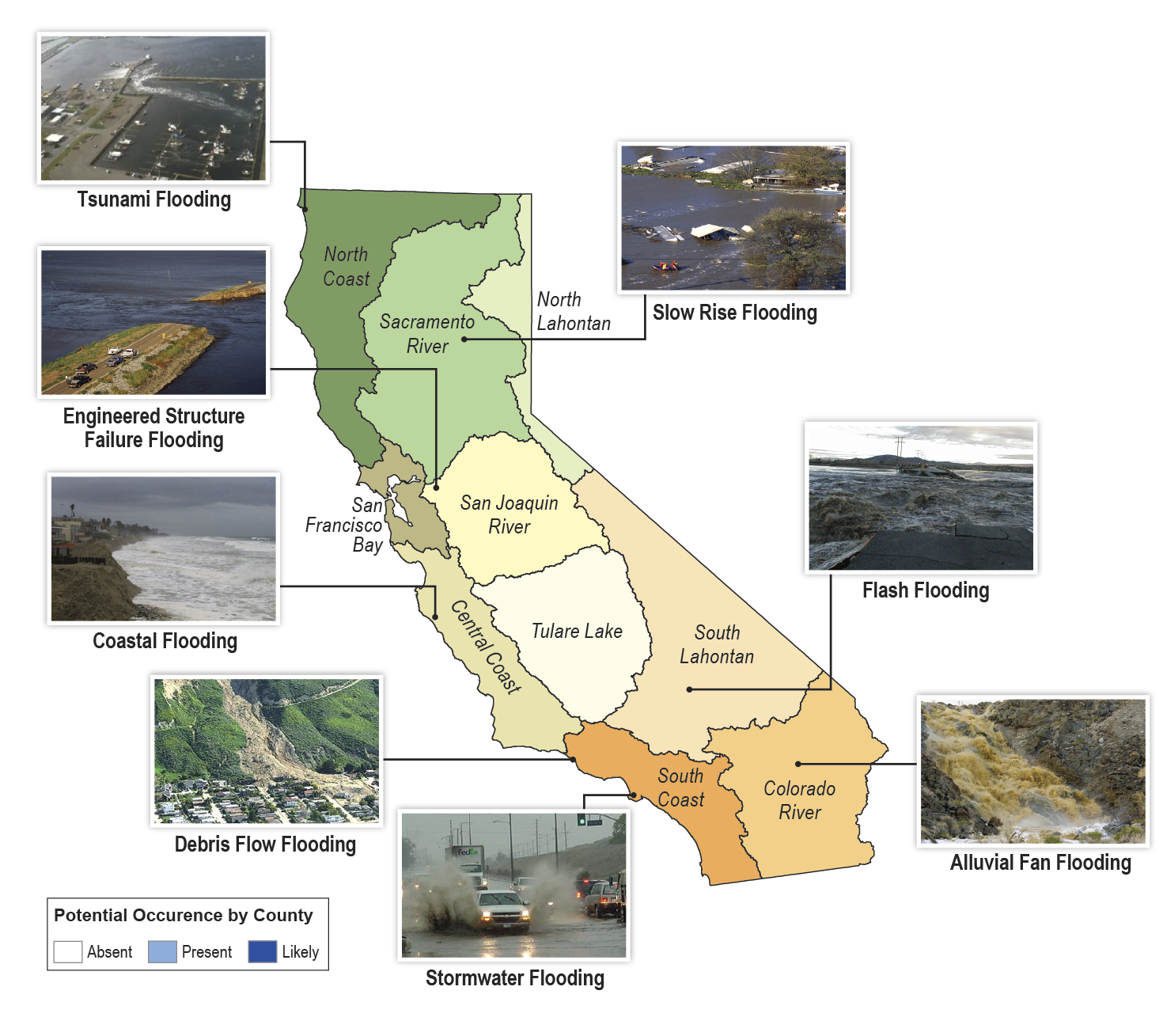 High Water Mark Initiative
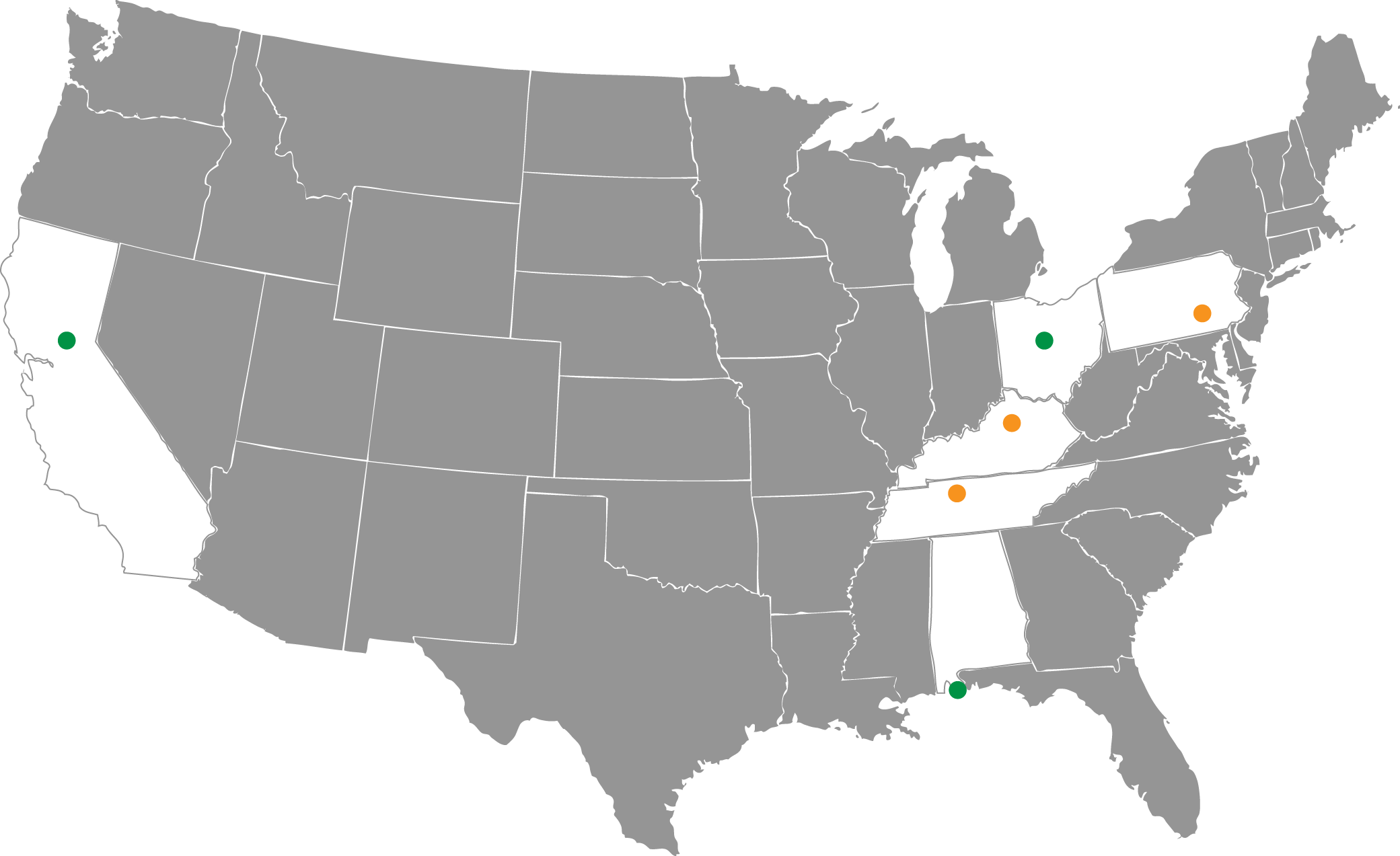 “Know Your Line: Be Flood Aware” initiative developed to:
Improve the public’s awareness of flood risk
Encourage them to take action to reduce it.
Roseville
Sacramento
[Speaker Notes: Orange dots=existing projects; green=future rollout
To date, three pilot projects have been launched in Frankfort and Franklin County, KY, Harrisburg, PA,
and Nashville, TN, with two additional pilots planned for Orange Beach, AL and  Columbus, OH. 

A national rollout of the initiative is planned for fall 2013, which will open enrollment to all interested communities
nationwide.
(source: Silver Jackets newsletter, July 2013, pg. 3


From FEMA website:
FEMA and seven other federal agencies developed the “Know Your Line: Be Flood Aware” initiative to improve the public’s awareness of flood risk and encourage them to take action to reduce it. The initiative helps communities showcase their local flooding history and motivate their residents to take action by posting high water mark signs in prominent places to show how high flood waters have risen in the past.
Communities are encouraged to hold a high profile event to announce the initiative, followed by supporting outreach to remind residents of their flood risk over time and prompt them to take steps to reduce it.
Flexible Tools and Materials
FEMA and its partners developed tools, templates, and other materials that communities can customize to launch their own Know Your Line initiative. This flexibility allows communities to choose materials and outreach tactics that work best for them.
Benefits of Community Participation
Communities that launch their own Know Your Line initiative:
Underscore their commitment to the well-being of residents and the local business community
Galvanize their community to take steps now to reduce the often devastating impact of floods
Can receive Community Rating System Rating (CRS) points to reduce the cost of flood insurance
Can put existing applicable Federal and state mitigation assistance funds to work


Participating Federal Agencies
FEMA
National Oceanic and Atmospheric Administration
National Park Service
U.S. Army Corps of Engineers
U.S. Department of Agriculture, Natural Resources Conservation Service
U.S. Department of Housing and Urban Development
U.S. Geological Survey
U.S. Small Business Administration
Last Updated: 07/12/2013 - 12:14]
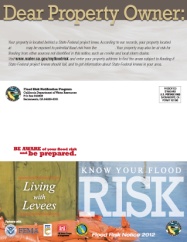 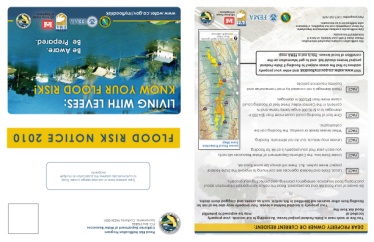 DWR’s Flood Risk Notification
2011
2013
2010
2012
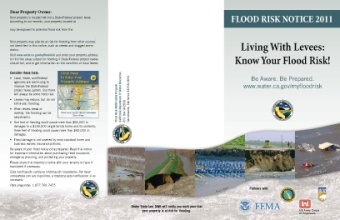 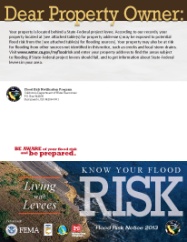 FRN: Making it Real
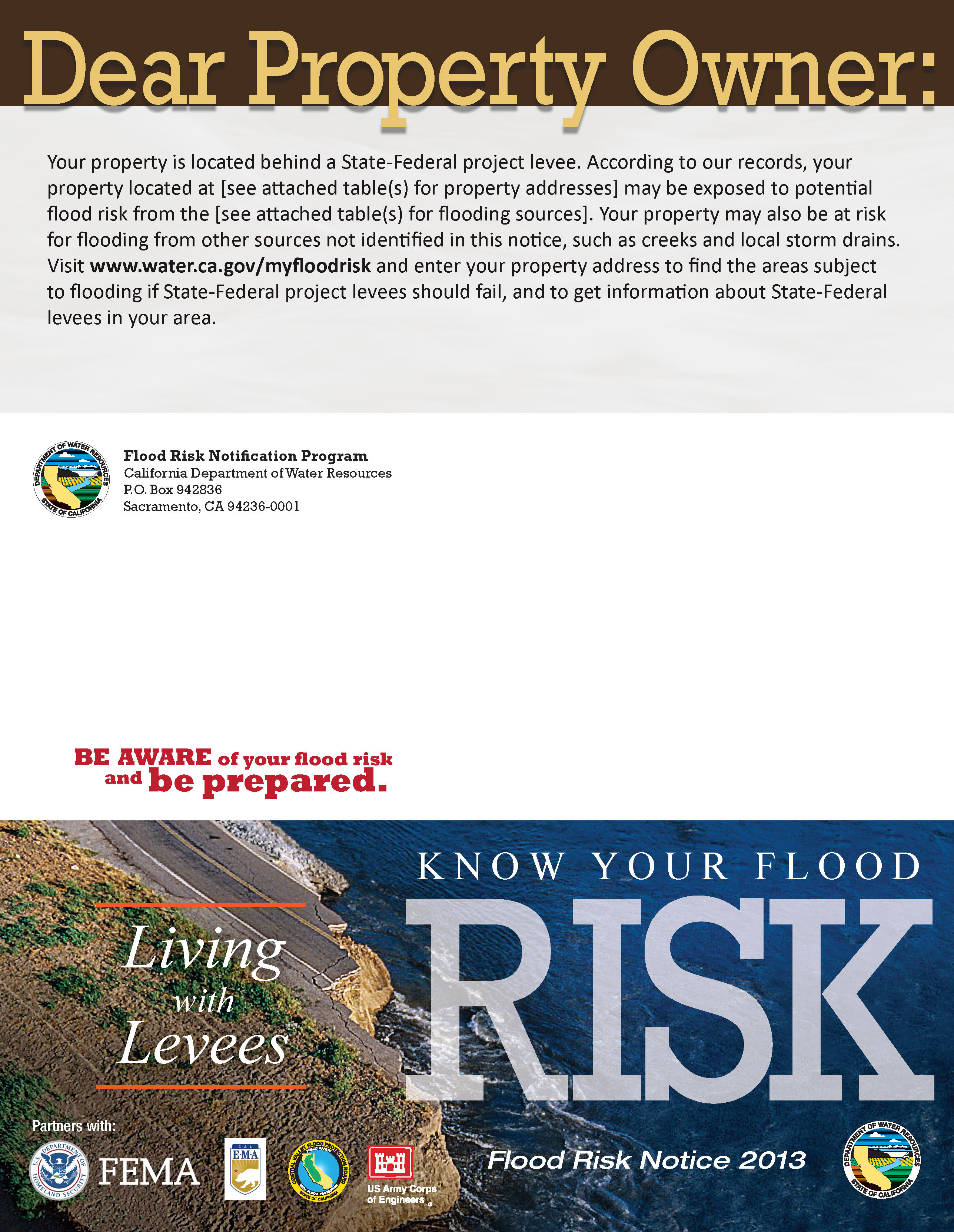 For more information: www.water.ca.gov/myfloodrisk
NFIP in California
National Flood Insurance Program (NFIP):
Administered by the Federal Emergency Management Agency 
Property owners in participating communities can purchase insurance 
525 NFIP (approximately 99 percent)  participating communities in California
255,378 flood insurance policies (4th largest policy count nationwide)
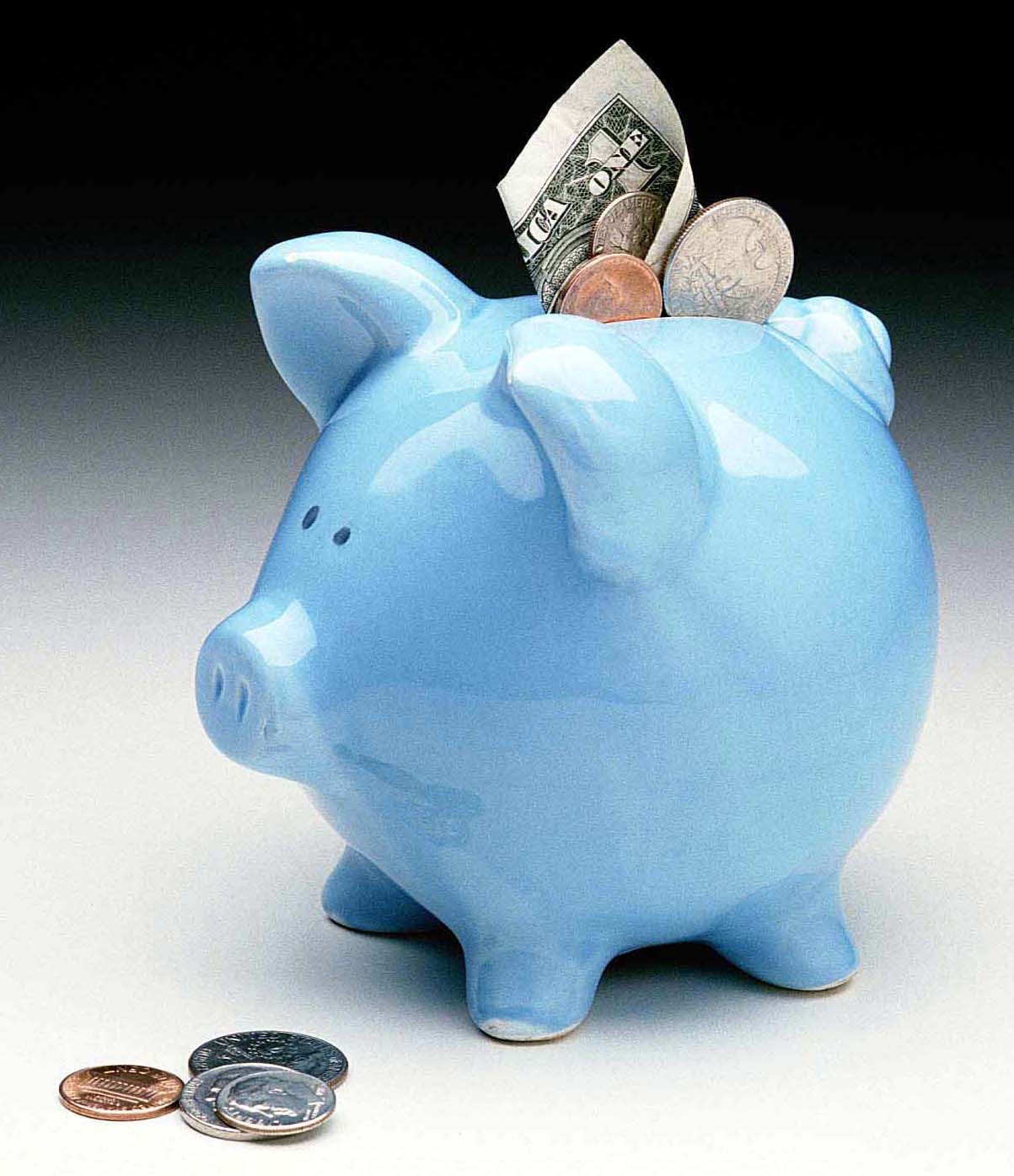 NFIP in California: Flood Facts
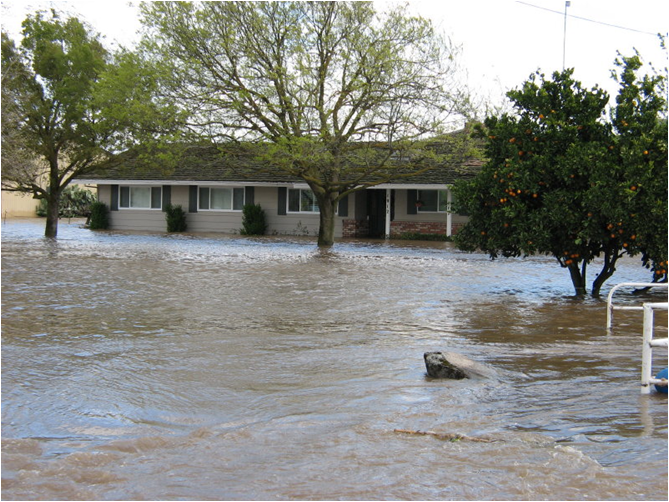 Nearly $500 million paid to 44,820 flood insurance claims since 1978 (California)
190,000 parcels are protected by Central Valley levees
96,000 NFIP policies protected by project levees
Approximately 53% of parcels in Central Valley currently covered by flood insurance
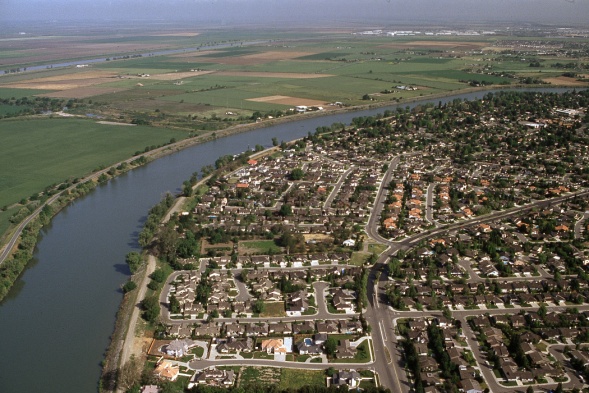 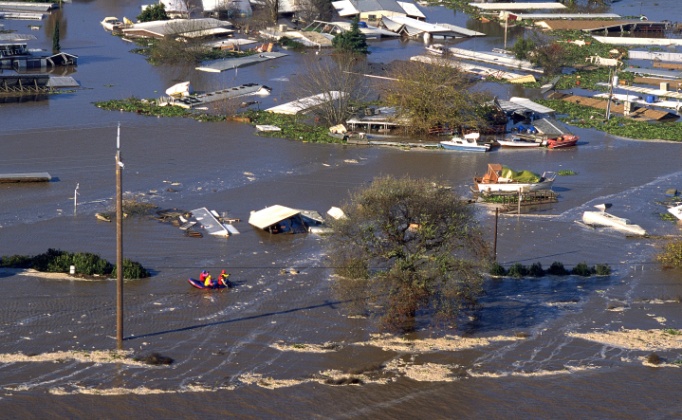 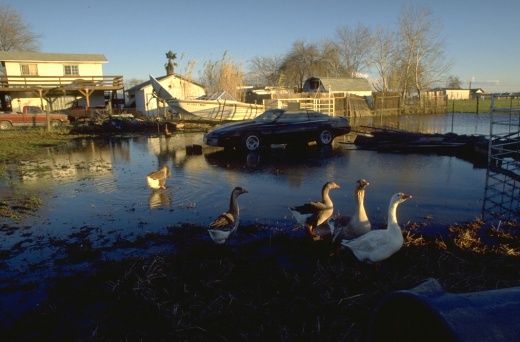 CRS Premium Discounts
Overview of Community Rating System
California:  86 CRS communities 
As of August 2, 2013
Goals of the CRS:
Reduce flood damage to insurable property;
Strengthen and support the insurance aspects of the NFIP, and
Encourage a comprehensive approach to floodplain management.
City of Sacramento        
	          Roseville
Sacramento Co.
Class
CRS Covers:
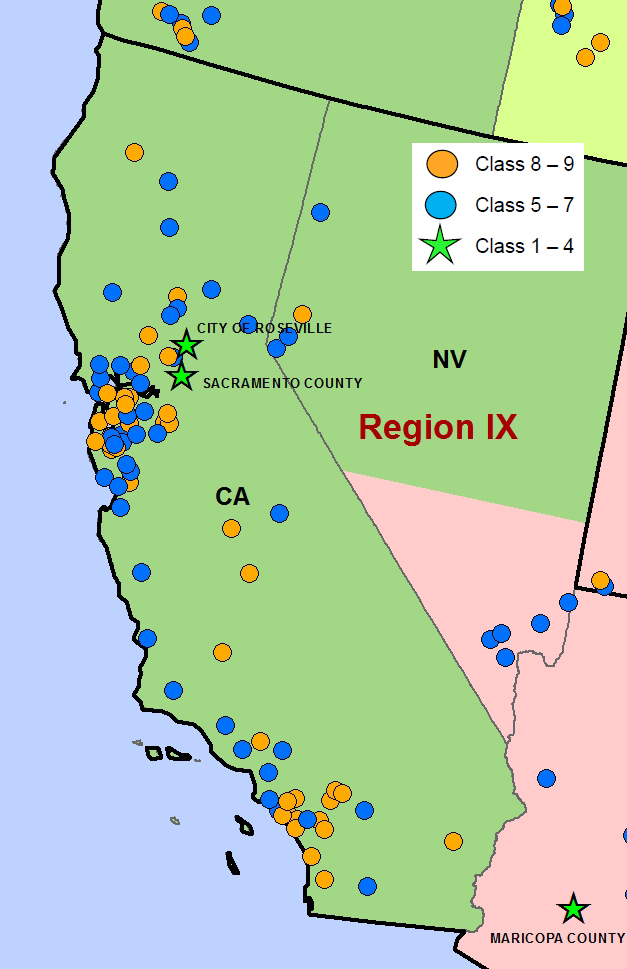 16% of the state’s NFIP communities
67% of the state’s NFIP policies
Concentrations:
Bay Area
Southern California
Southern California Users Group
CRS Benefits: Sacramento and Roseville
Examples of Local Notification Efforts
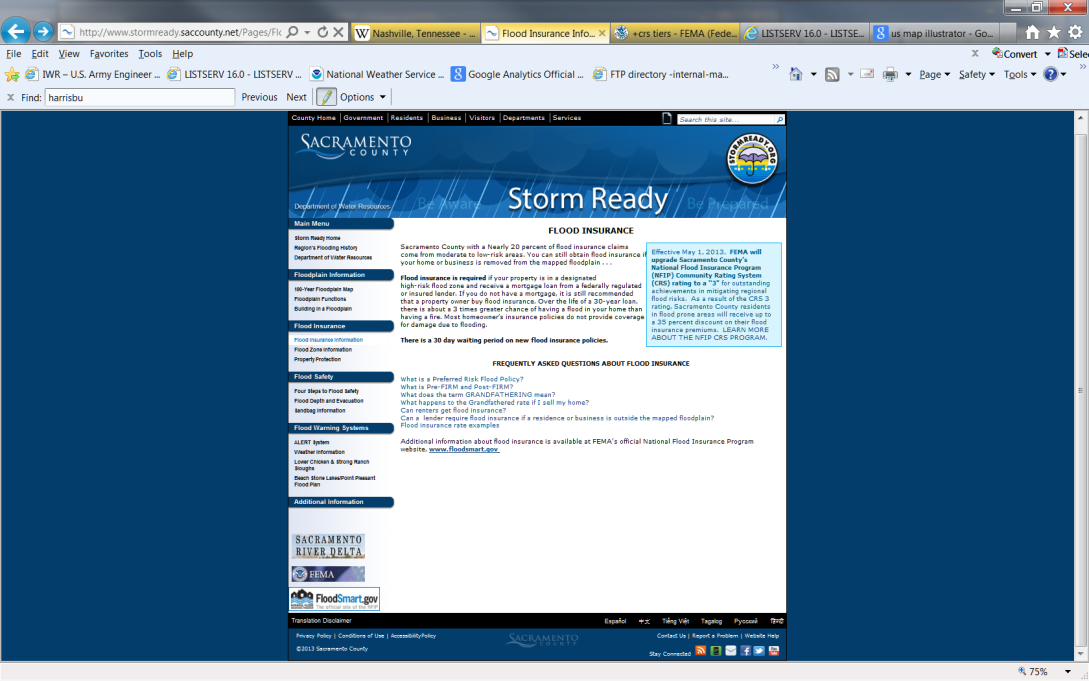 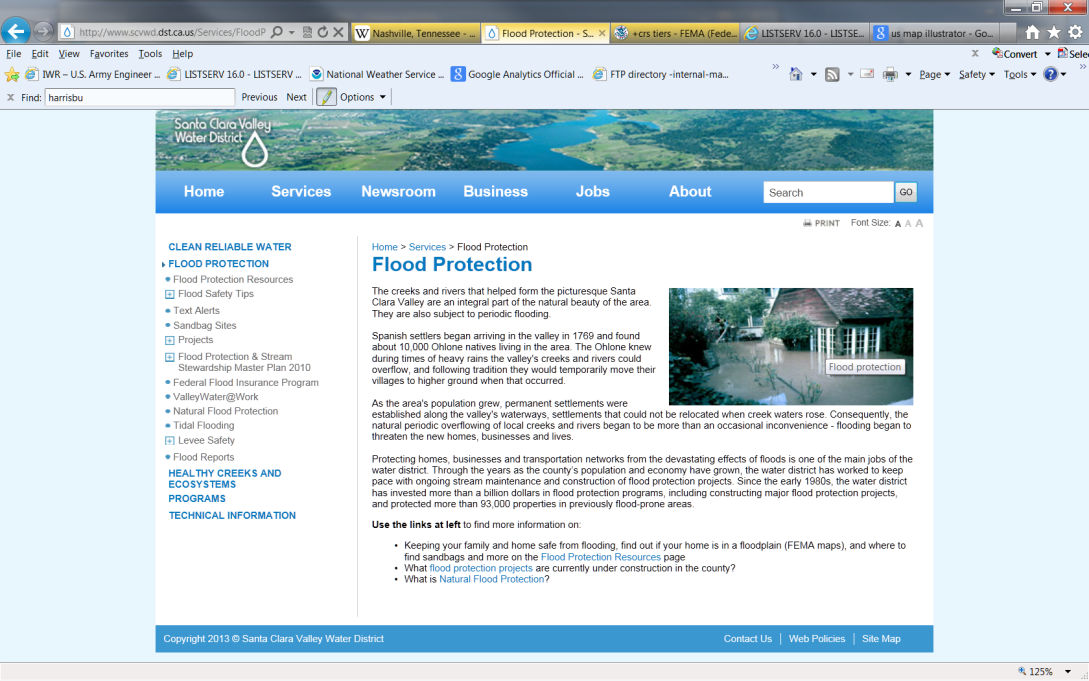 Mailers
Newsletters
Texting flood alerts
Websites
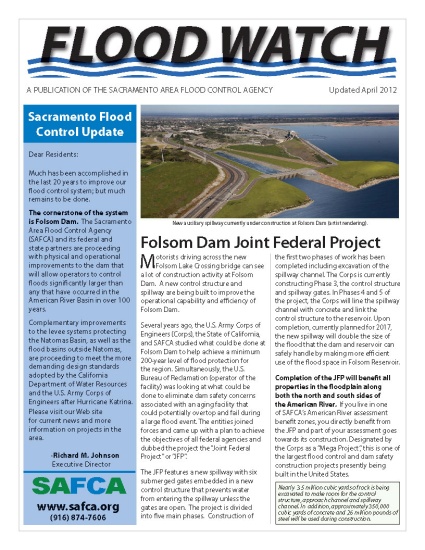 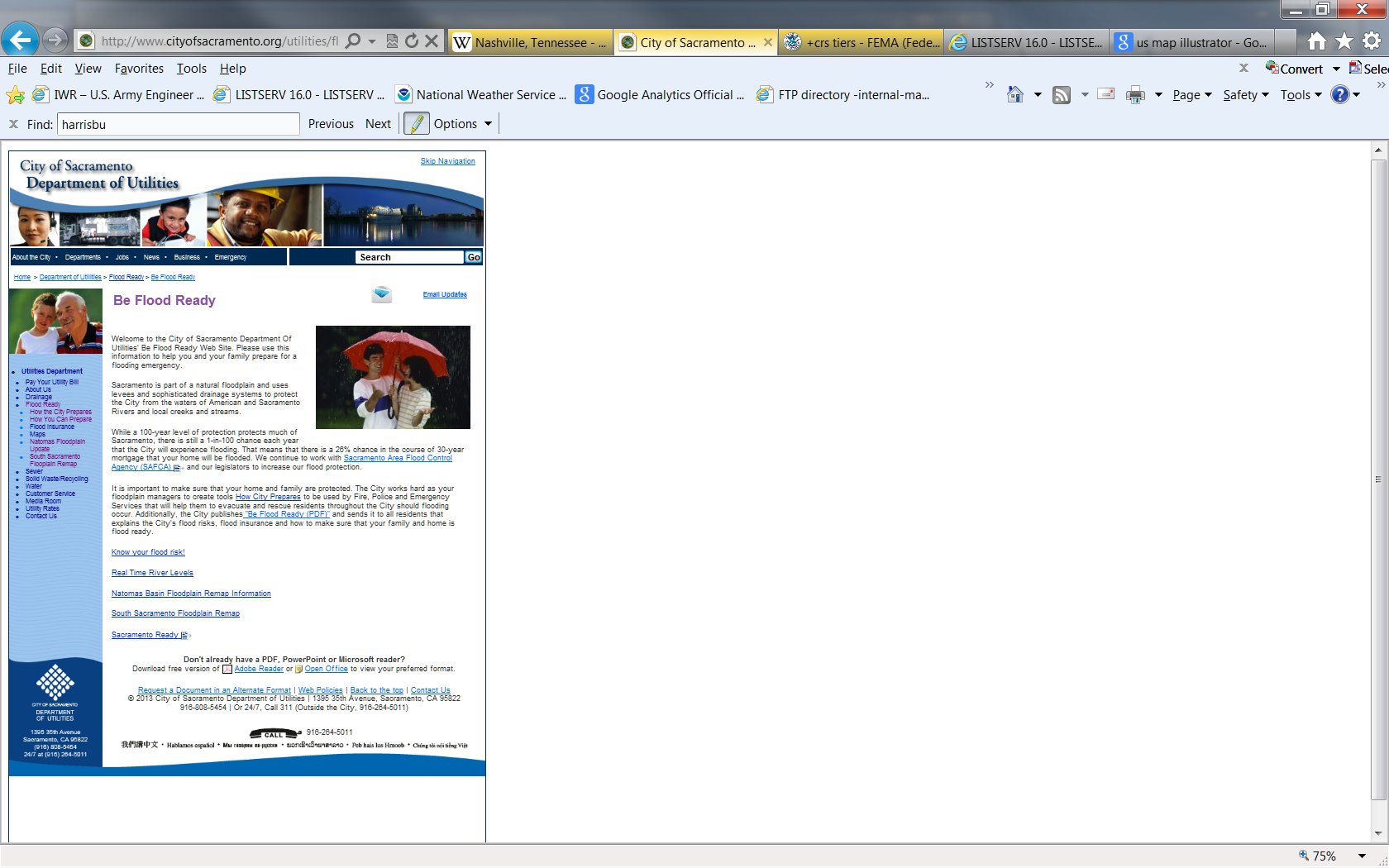 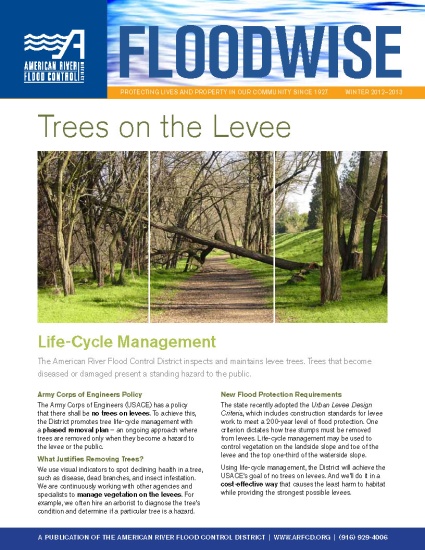 Sources: American River Flood Control District, City of Sacramento, SAFCA, Sacramento County, Santa Clara Valley Water District
Contacts